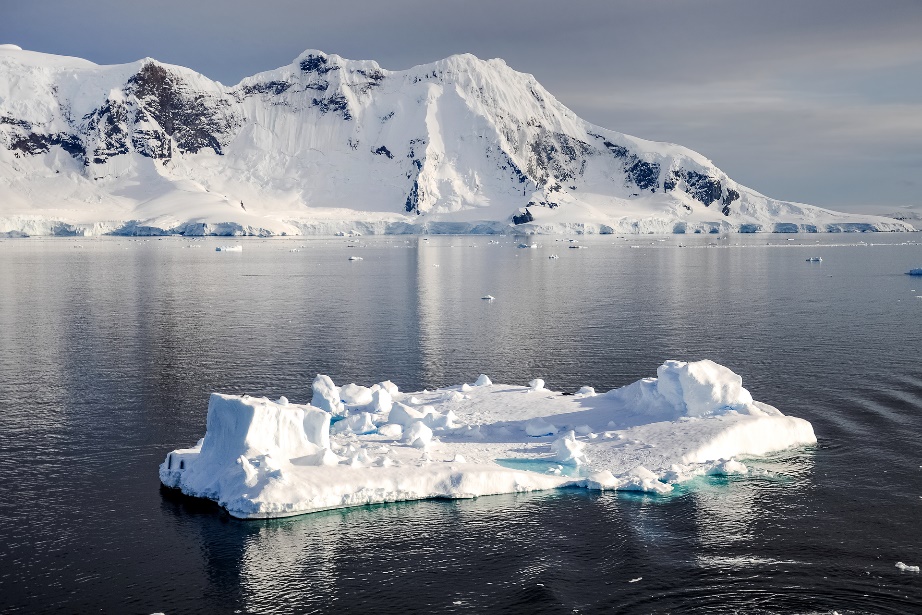 Snow on Sea IceRoland Wirth, Dmitrii Mironov & Daniel Krüger
02 Sep 2024
COSMO GM
Overview
Motivation
Treatment in ICON
Adaption
Testcases
Summary
02 Sep 2024
COSMO GM
2
Physics of Snow on Sea Ice
Snow has insulating effect
Slower build-up of sea ice in autumn
 slower melting in spring/summer
Albedo is higher than for sea ice alone
Complex behaviour (different kinds of snow, age, puddles, etc.)
02 Sep 2024
COSMO GM
3
Treatment in ICON
Treatment of Sea ice split between Code parts:
Thermodynamics done in ICON-Atm
Rheology done in ICON-O
„one-layer“ model for calculation of sea ice thermodynamics
(Mironov et al., Parameterisation of sea and lake ice in numerical weather prediction models of the German Weather Service. Tellus A, 64(1), 2012. doi:10.3402/tellusa.v64i0.17330)
Snow is calculated, effect on albedo considered implicitly
But no treatment of heat transport
02 Sep 2024
COSMO GM
4
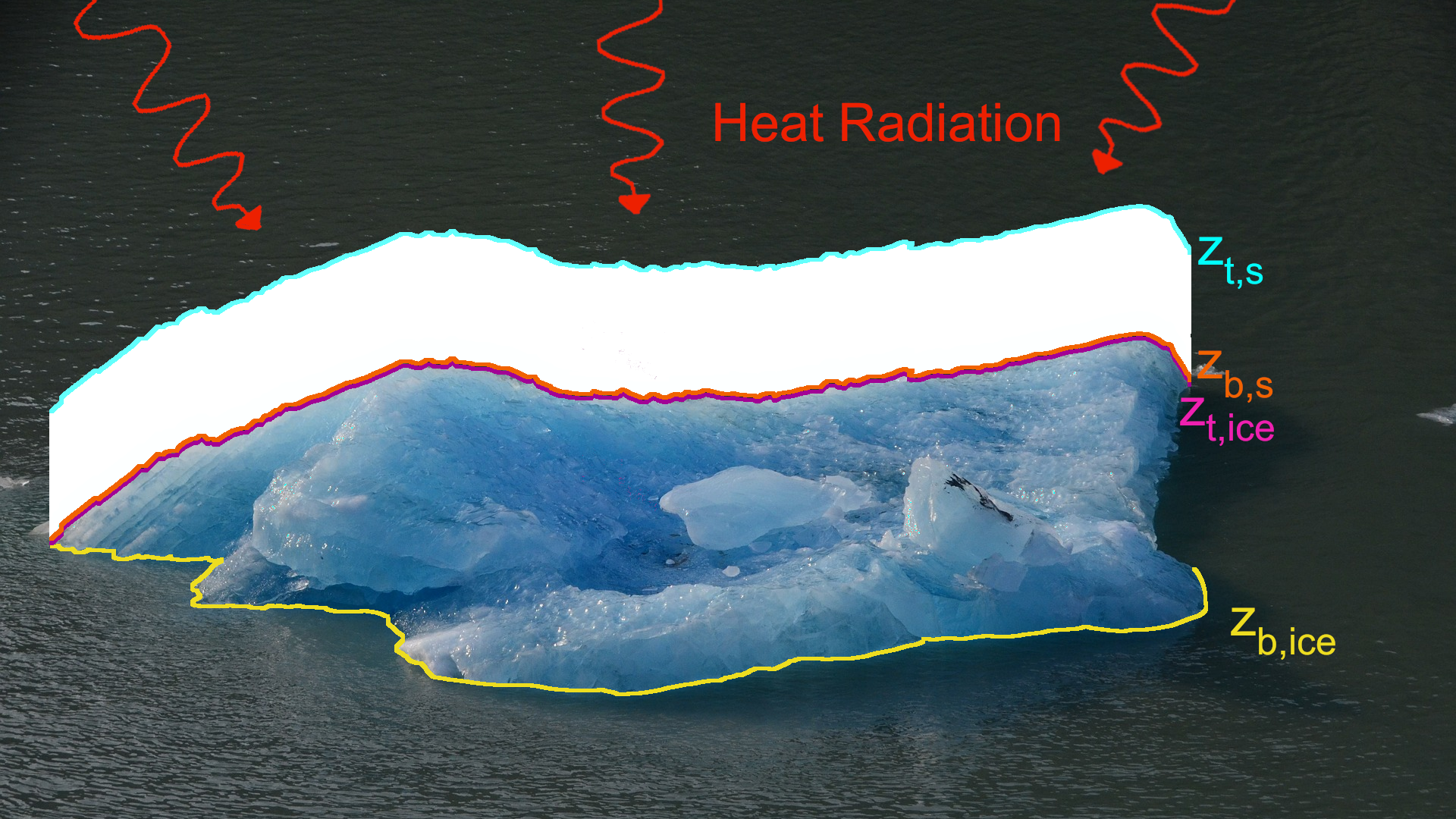 02 Sep 2024
COSMO GM
5
Adaptions
02 Sep 2024
COSMO GM
6
Profiling functions for ice
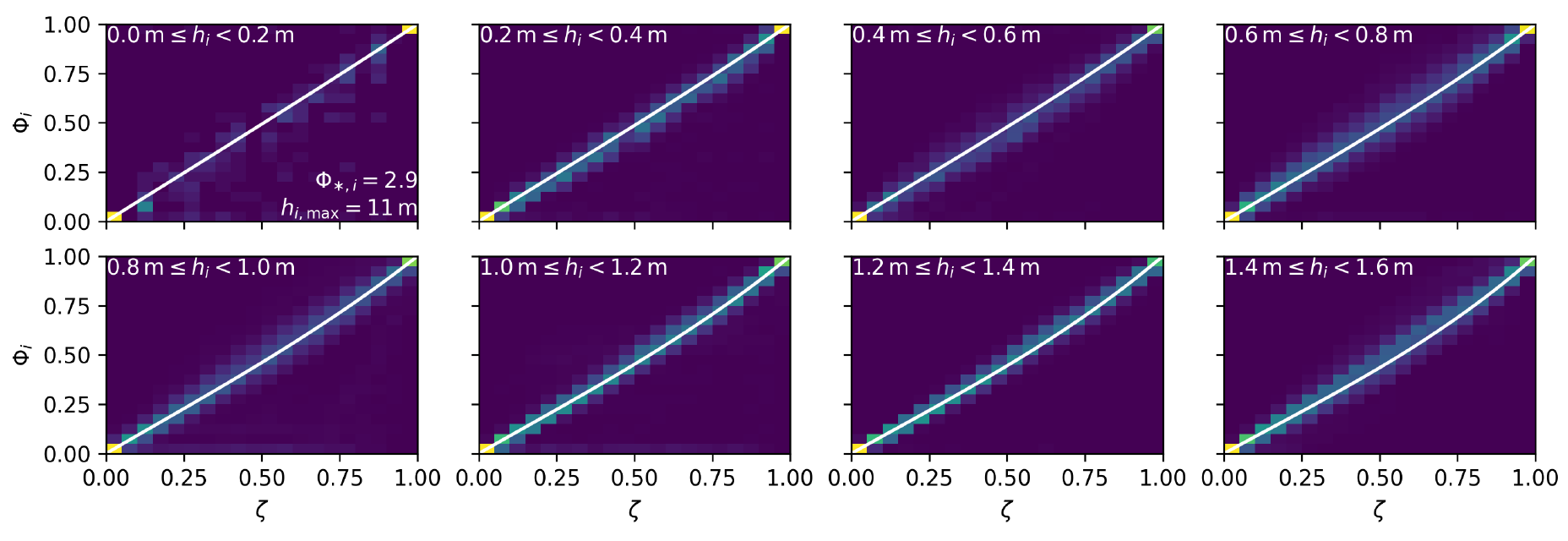 02 Sep 2024
COSMO GM
7
Profiling functions for snow
02 Sep 2024
COSMO GM
8
Testcases
02 Sep 2024
COSMO GM
9
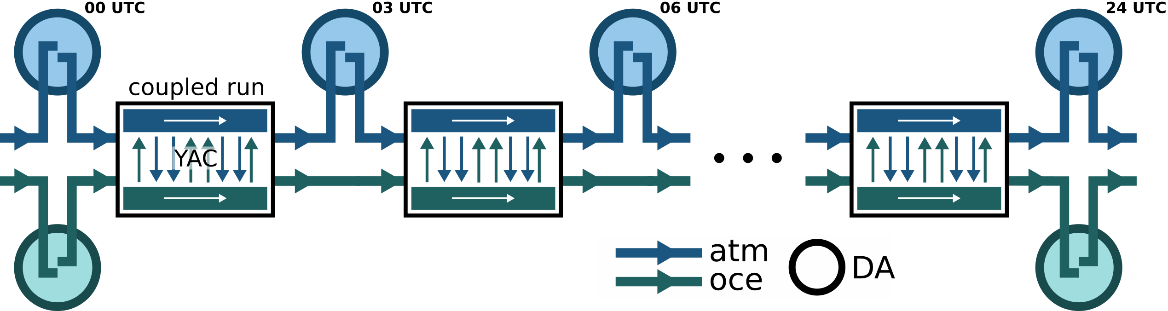 Weakly-Coupled Experiment Setup
Atmosphere:
3DVAR every 3h (hybrid EnVAR+LETKF is technically possible) 
Assimilation of conventional data, SYNOP, and satellite data
No IAU

80km resolution (R02B05) + 90 levels
Ocean:
3DVAR at 00UTC applied to ARGO temperature and salinity
3DVAR (with FGAT) at 00UTC applied to OSTIA SST and SMOS SSS
No IAU

40km resolution (R02B06) + 72 vertical levels
02 Sep 2024
COSMO GM
10
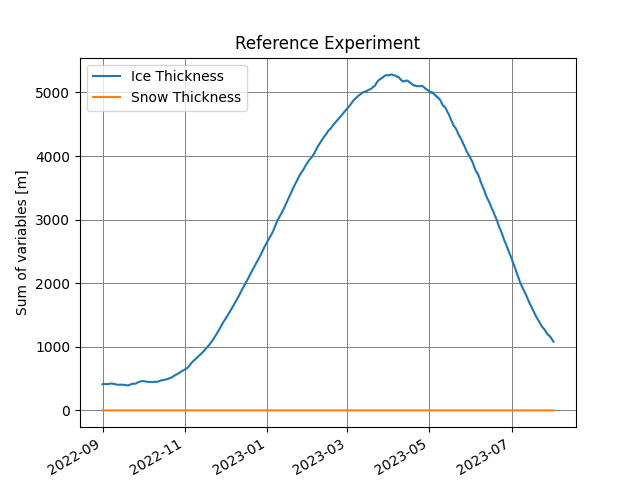 02 Sep 2024
COSMO GM
11
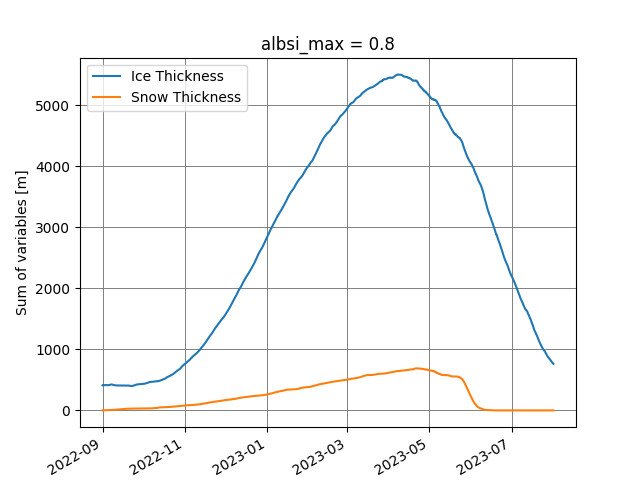 02 Sep 2024
COSMO GM
12
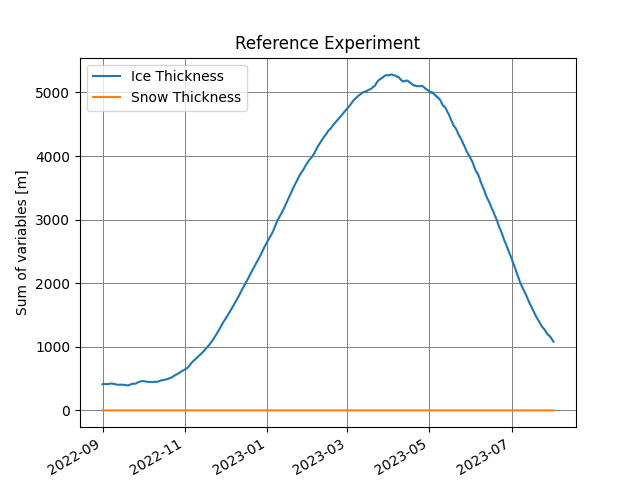 02 Sep 2024
COSMO GM
13
fr_seaice at Northpole
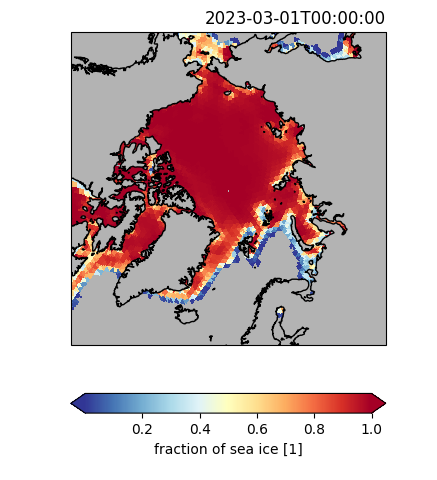 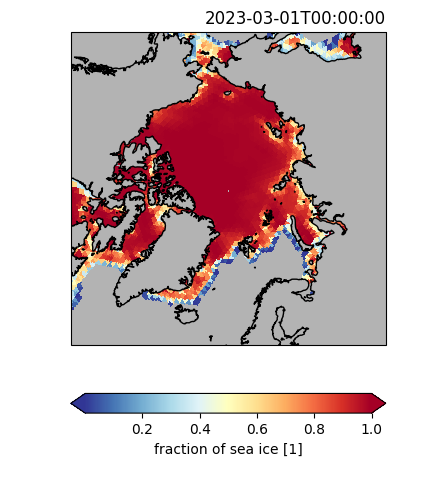 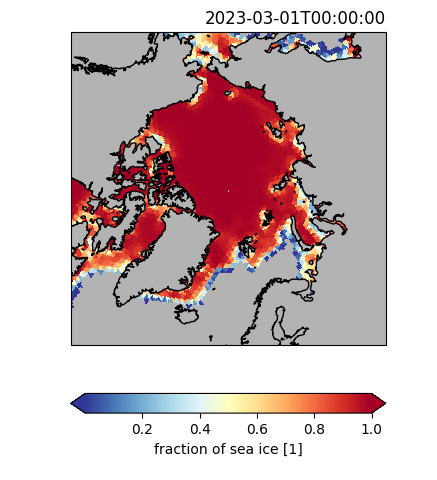 reference
02 Sep 2024
COSMO GM
14
Difference of fr_seaice (ref – testcase) at Northpole
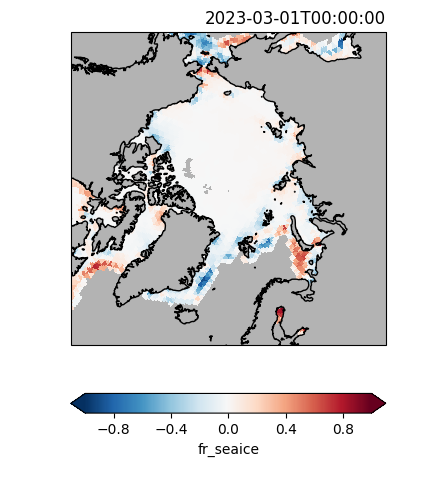 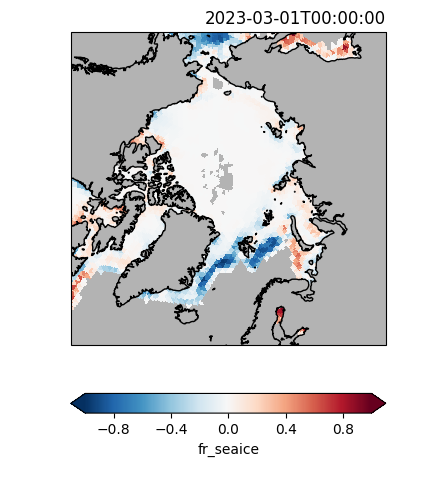 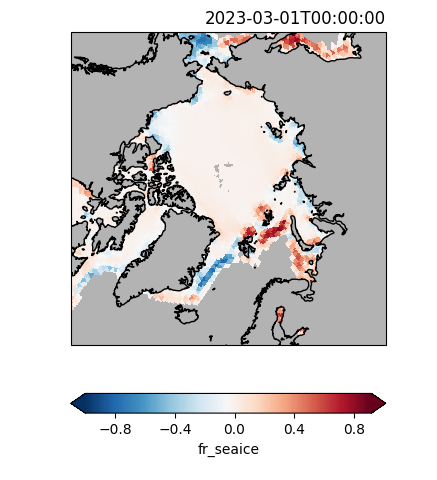 reference
02 Sep 2024
COSMO GM
15
Summary
Implementation of heat transfer through snow on sea ice
Profiling function following MOSAiC data
Delay in build-up of sea ice visible
But sea ice still melts too fast => more tuning necessary?
Maximum sea ice albedo
vary profiling functions (MODIS?)
test initialization (Start from routine data? More testcases?)
Wait for new sea ice rheology 
(C. Mehlmann et al., Discretization of Sea Ice Dynamics in the Tangent Plane to the Sphere by a CD-Grid-           Type Finite Element, JAMES Vol 14/12, Dec. 2022)
02 Sep 2024
COSMO GM
16
Thank you for your attention!
Questions?
02 Sep 2024
COSMO GM
Atm-only run, 11/1979 – 07/1980
Ice thickness and Snow thickness in the Arctic, parametrization turned on
02 Sep 2024
COSMO GM
18
Atm-only run, 11/1979 – 07/1980
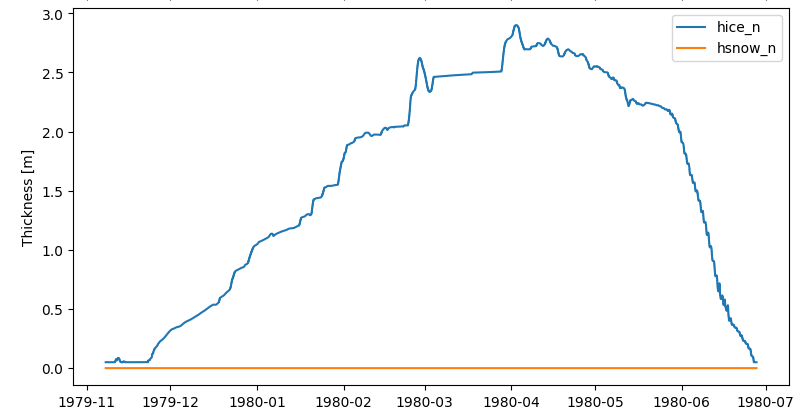 Ice thickness and Snow thickness in the Arctic, parametrization turned off
02 Sep 2024
COSMO GM
19